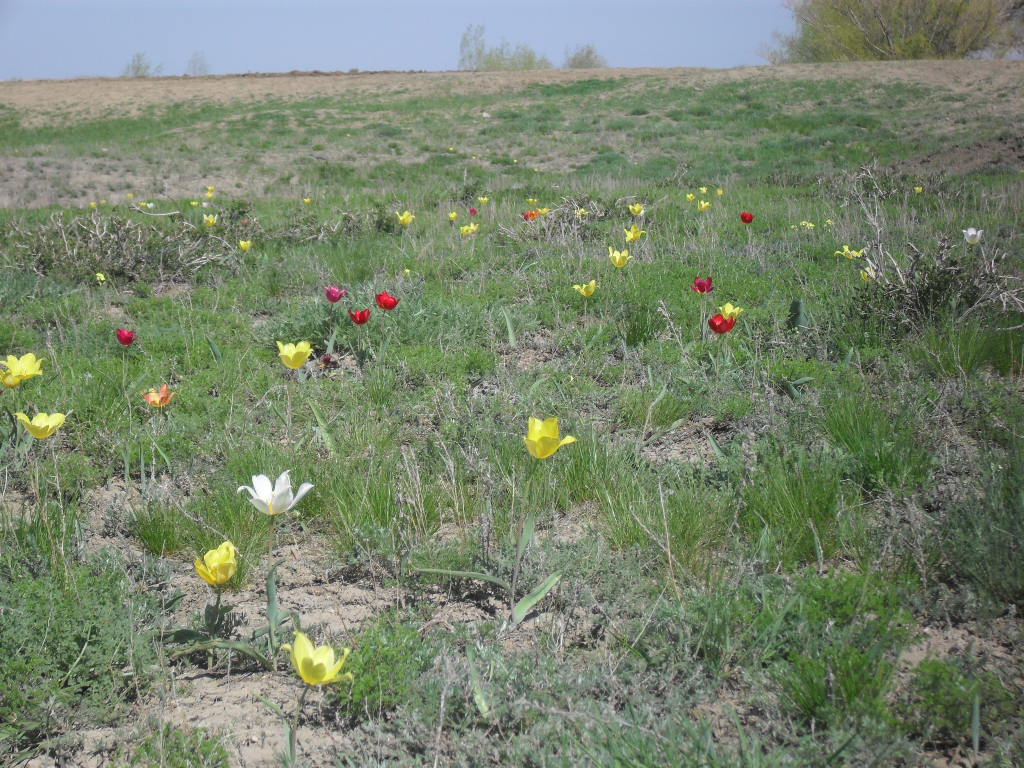 Межпредметный экологический проект (2 год)   «Дикий тюльпан»
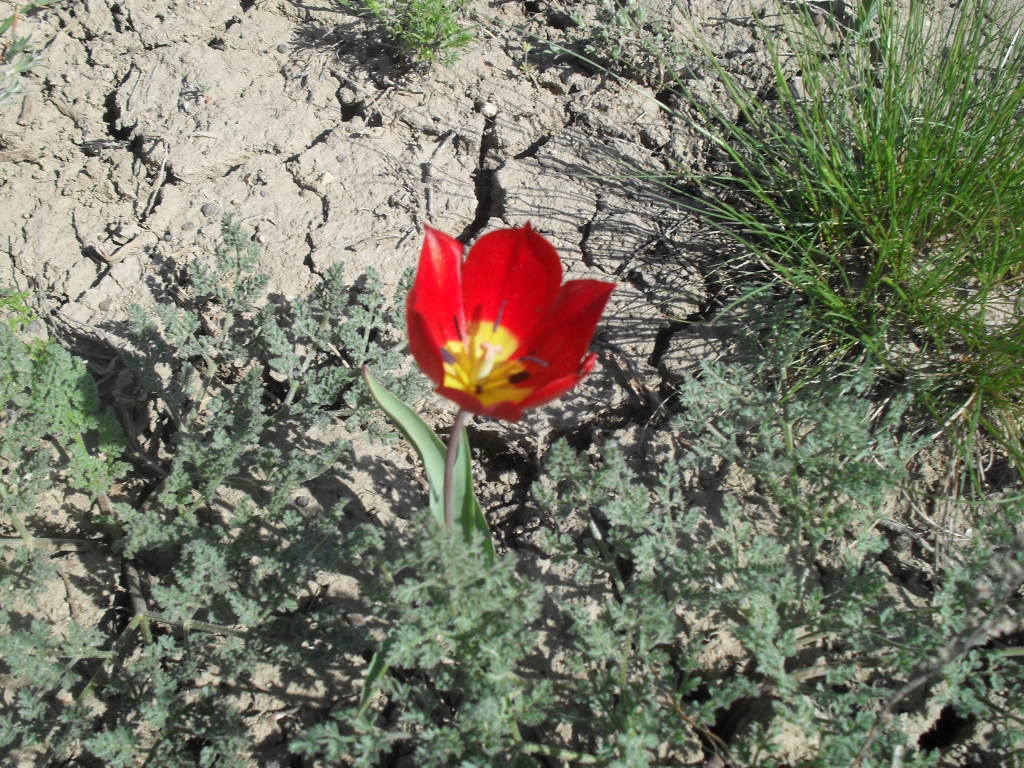 Цель: провести статистические исследования на природном материале.
Задачи:-сформировать у школьников навыки приемов научных исследований и обработки полученных данных;-организовать межпредметное сотрудничество в рамках исследования;-создание стойкого воспитательного эффекта в области экологического воспитания;-взаимодействие и сотрудничество школьных коллективов области в рамках реализации проекта;-распространение опыта сотрудничества на другие области межшкольного и межпредметного взаимодействия
Сроки реализации:Январь- апрель 2014 года – подготовительный этап (для новых участников)Апрель - Май 2014 года – этап практической и исследовательской работы и оформление результатовСентябрь – декабрь 2014 года – обобщение и представление результатов.
Планируемый результат:
оформление результатов исследования в виде буклетов, плакатов и других печатных форм;
выступление школьников на заседаниях экологических кружков и на научно-практических конференциях различного уровня с результатами исследования;
приобретение навыков школьниками исследовательской работы;
привлечение внимания к уникальному природному явлению;
публикации и репортажи в СМИ
Этапы реализации:
Подготовительный: сбор информации о распространении и произрастании диких тюльпанов на территории Саратовской области.
Организационный: формирование групп для экспериментальной работы и подготовка соответствующего технического инвентаря.
Практический: знакомство с методами научного исследования, сбора материала и формами обработки и  представления данных исследования.
Исследовательский: выезд и проведение полевых исследований на месте произрастания  дикого тюльпана.
Презентативный: оформление и представление полученных результатов.
Задания группам
Научное руководство
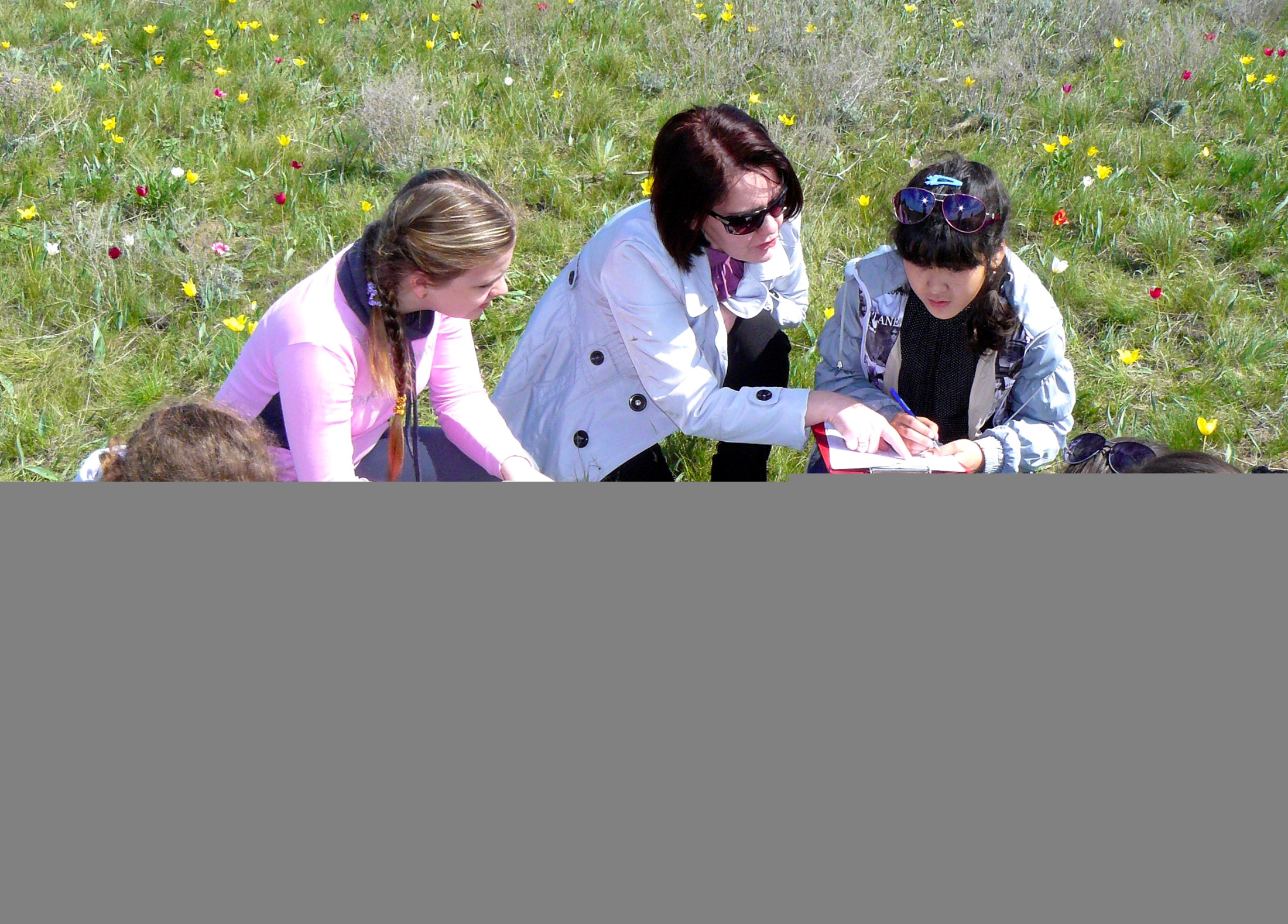 Методическое сопровождение: Ирина Николаевна Фомина, методист кафедры математического образования СарИПкиПРО, куратор экспериментальной площадки «Интеграция основного и дополнительного образования как фактор развития личности». 
 Информационная поддержка:
страничка кафедры на СарВИКИ, Саратовская областная газета  и др. СМИ
Факторы и показатели для исследования:
Количество на квадрате (определение среднего значения)
Распределение по высоте (определение среднего значения, размаха, моды, медианы, дисперсии; составление диаграмм и  графиков)
Распределение по цветовой гамме (диаграмма)
Сопутствующие растительные формы
Стадии развития (диаграмма)
Ландшафт, почва, тип фитоценоза и др